মাল্টিমিডিয়া ক্লাসে স্বাগতম
পরিচিতি
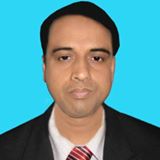 মো: আব্দুল মালেক
সহকারী শিক্ষক (কম্পিউটার)
কাজী আব্দুল মাজেদ একাডেমী
পাংশা, রাজবাড়ী।
মোবাইল: ০১৭১৭-০০২১৫১
ই-মেইল : abdulmalek1972p@gmail.com
Website: www.teachersnews24.com
শ্রেণিঃ নবম
বিষয়ঃ হিসাব বিজ্ঞান
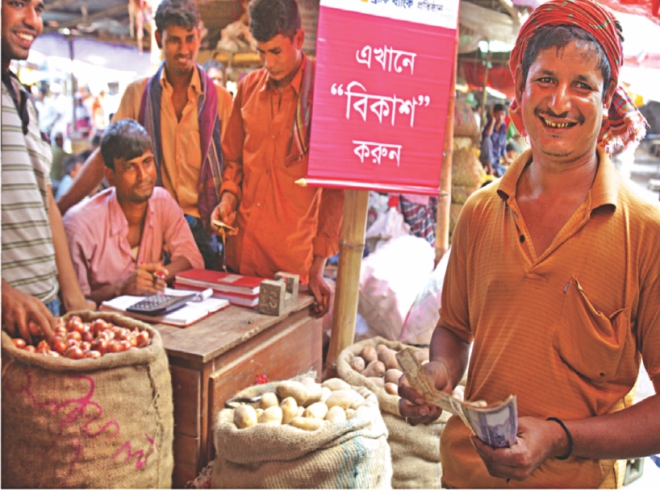 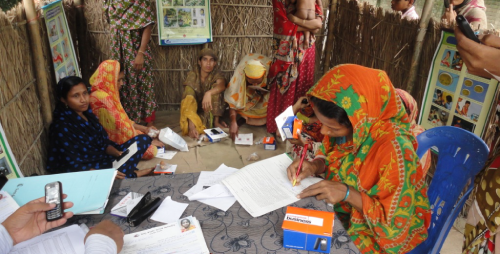 মোবাইল ব্যাংকিং
শিখনফল
লেনদেন কী বুঝতে পারবে।
লেনদেনের প্রকৃতি  শনাক্ত করতে পারবে।
লেনদেনের  উৎস তৈরি করতে পারবে। 
আর্থিক-অনার্থিক লেনদেন সমুহকে চিহ্নিত করেতে পারবে।
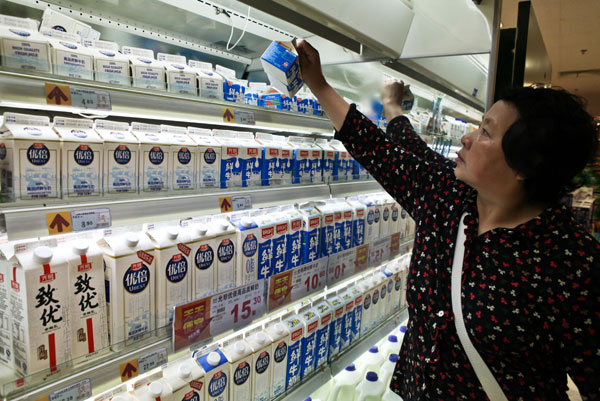 কেনাকাটা
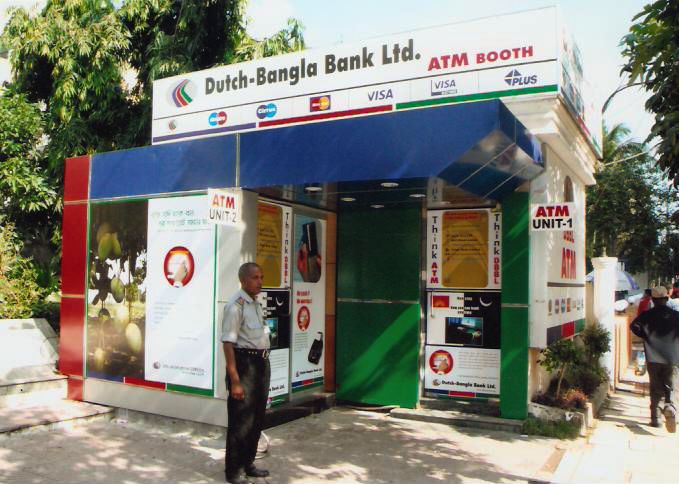 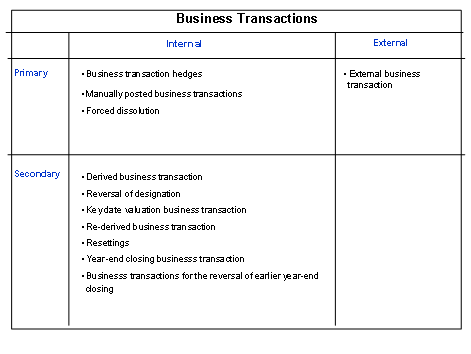 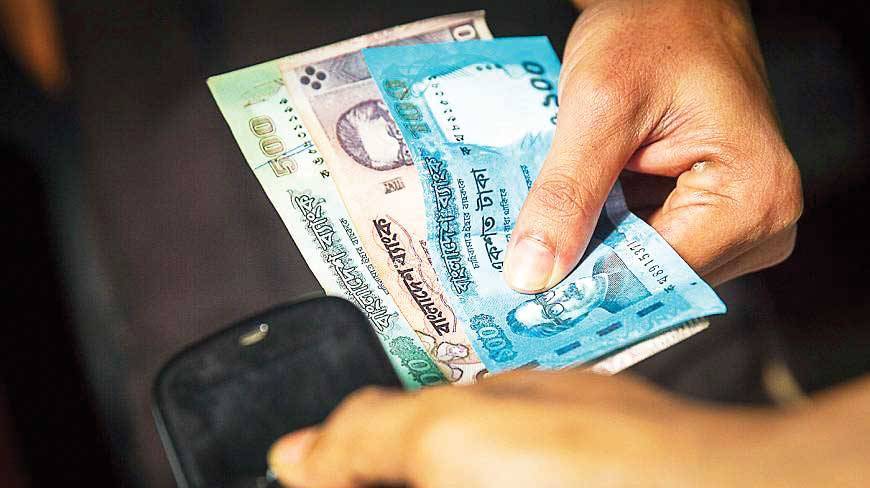 সকল ঘটনা গুলোই লেনদেন
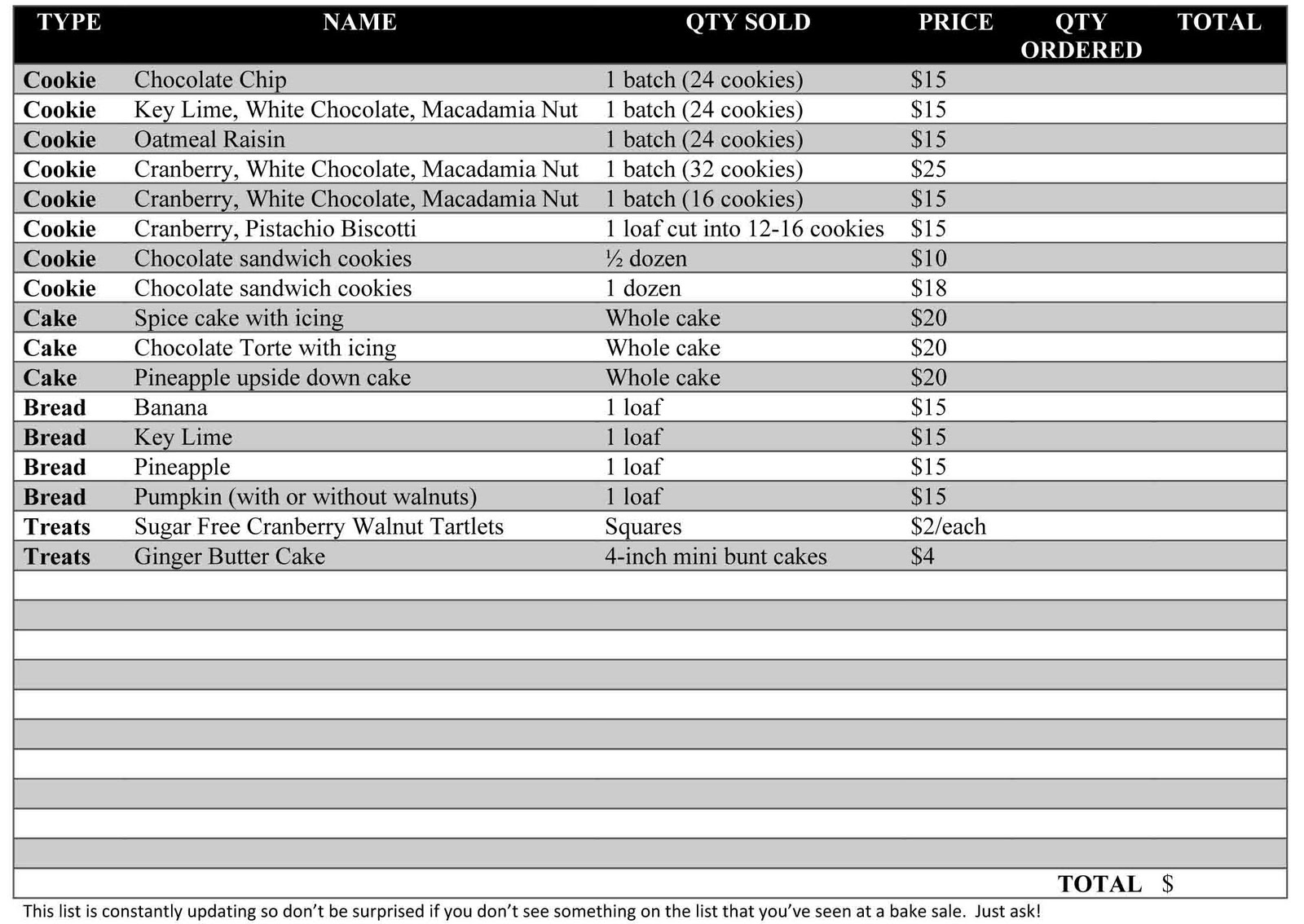 ঘটনা তবে লেনদেন নয়
দলীয় কাজ
একটি প্রতিষ্ঠান দৈনন্দিন যে সকল লেনদেন সম্পাদন করে তার একটি তালিকা তৈরি কর।
মূল্যায়ন
লেনদেন কী?
লেনদেন কত প্রকার ও কী কী? 
নগদ লেনদেনের ক্ষেত্রে কোন দলিল ব্যবহৃত হয়?
বাড়ির কাজ
“প্রত্যেক লেনদেন ঘটনা কিন্তু প্রত্যেক  ঘটনা লেনদেন নয়” - উক্তিটি বিশ্লেষণ কর
ধন্যবাদ
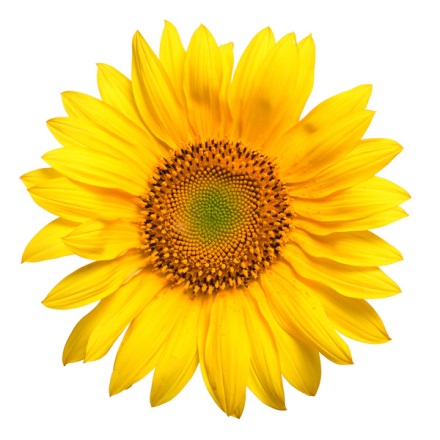